Master in Project Management (MPM) Program
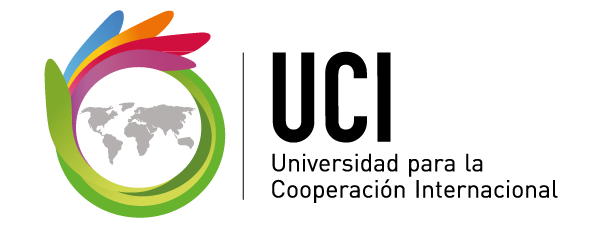 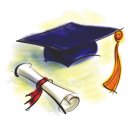 Graduation Seminar – Applied Research
Final Graduation Project (FGP)
Applied Research
Final Graduation Project (FGP)
What is the difference between an 
academic and professional master programs
Academic master degree
Gets deeper and updates knowledge mainly to do research that generates more knowledge, therefore this becomes its originator.
Its final product is a research work or thesis which must be presented to a board of examiners. The thesis development is part of the regular study program, with credits, assigned hours and timeframes to present work progresses.
3
What is the difference between an 
academic and professional master programs
Professional master degree
Gets deeper and updates knowledge mainly to analyze, synthetize and transmit it and to solve problems.
Practical applied research is done through cases, diagnosis, proposals, documents production, laboratories, professional practices, etc. This research must be showed by one or several reports and the presentation of a Final document of applied research.
4
Research apology
“Inside the academic world, research is the cornerstone which supports teaching and community projection. Research avoids that the educational centers become mere “truth” transmitters and reproducers of what is known”.

Ramirez Caro, J. (2014)

*Free translation by Carlos Brenes for academic purposes.
5
Research apology
“The most exciting phrase which can be heard in science, the one that announces new discoveries is not “Eureka” (I found it), but “how curious””.

Issac Asimov (1939-1992)
Scifi writer



*Free translation by Carlos Brenes for academic purposes.
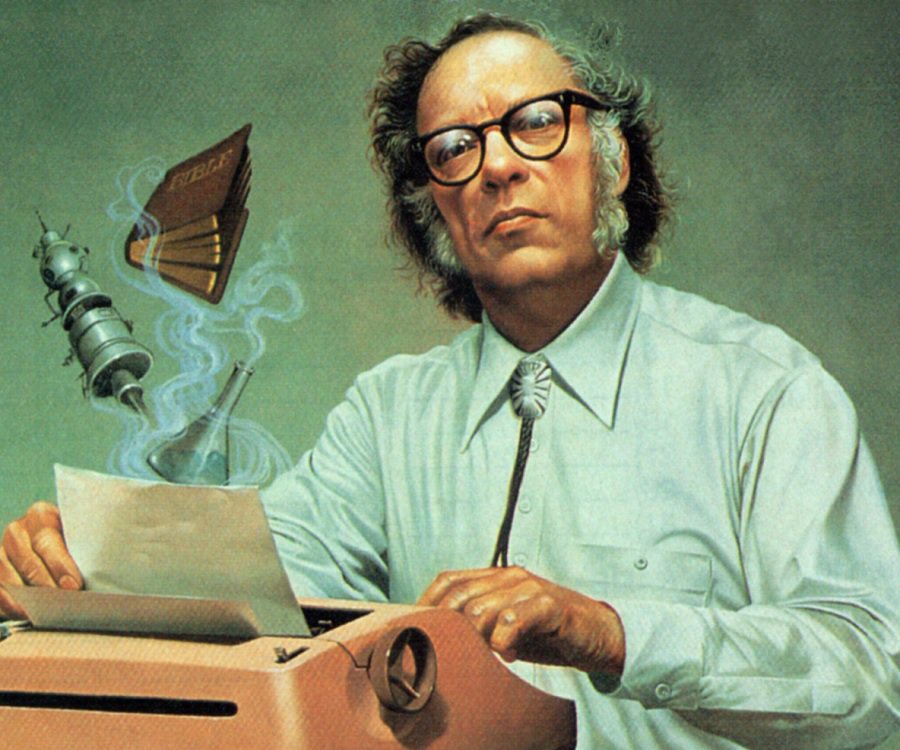 6
Research apology
“The researcher who doesn’t know what he/she is looking for, will not understand what he/she finds”

Claude Bernard (1813-1878)
Physiologist 



*Free translation by Carlos Brenes for academic purposes.
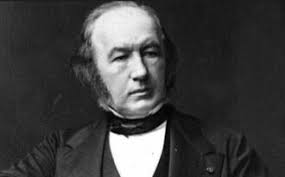 7
Research process phases:
Research process phases (cont.):
Graduation Seminar to develop the Final Graduation Project
The Graduation Seminar (GS)
Its focused in knowledge integration
FGP Charter, FGP Template and APA standard 7th edition are used as the main references
The FGP Template document must be used from the very beginning of the process
It is a course with one facilitator and two assistant facilitators
There is support for the students but quality and sound work is requested from students
Is the last course of the program
After the seminar is successfully approved a tutor is appointed by the university to support the student development of the main part of the FGP for three months. This process is called tutoring
In order to move into the reading-by-reviewers phase, the tutor must approve the FGP.
After the tutorship is approved two reviewers are appointed (chosen by the university) to read and review the FGP. This process is called reading by reviewers
11
The Graduation Seminar (GS)-cont.
The FGP includes a validation in regenerative and sustainable development
The Graduation Seminar course has a duration of 7 weeks along which the students develop gradually the FGP Charter first, and second the FGP document (which is done in the FGP Template)
Every week the student submit their deliverables for the facilitators to review. High quality and compliance to all regulations and standards is demanded from the students in order to successfully approve the GS 
Students must address the comments or corrections requested by the facilitators in the next submission of their deliverable
Weekly deliverables are cumulative so the student cannot move on to the next unit until the corrections requested are addressed. Under no circumstances are allowed exceptions to this regulation
Confidentiality: if the FGP topic is related to any enterprise or company, the student must confirm priorly that there are no confidentiality issues since the FGP becomes a public document. The timely approval of the topic by a given organization will be the sole responsibility of the student and time extensions will not be granted because of delays related to confidentiality issues
12